Name _____________________________________                        Date __________________________________
Rolling Along with Details and Finding the Main Idea
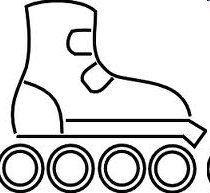 Book Title


Author:
Main Idea
Detail
Detail
Detail
Detail